Das Streichholz
Készítette:Budavári Orsolya
Der  Erfinder Irinyi János (1817–1895)
Er hat  1836 erfunden.
 Er hatte im Streichholzkopf den Phosphor nicht mit Kaliumchlorat, sondern eine Gummi-Phosphor-Emulsion mit Bleidioxid vermengt.
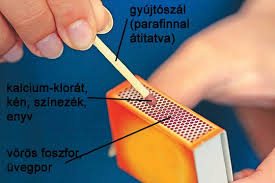 Irinyi János hat für  Rómer István verkauft.
Rómer István hat bereichert . Irinyi János ist 1895 gestorben.
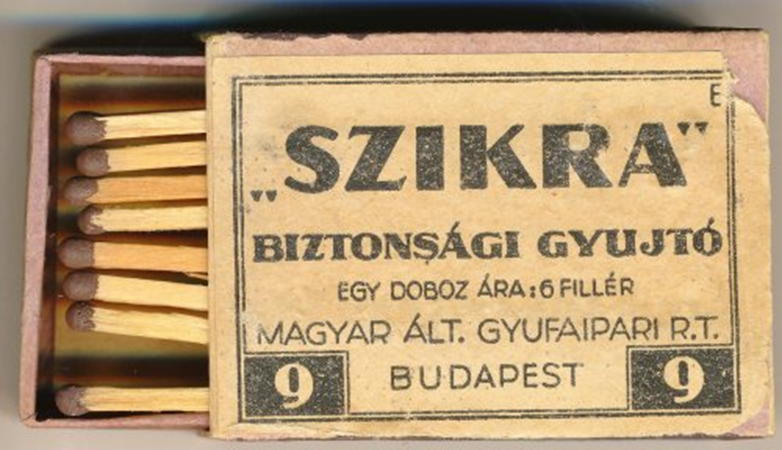